Electric cooker
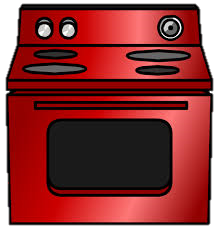 1892
Canadian inventor Thomas Ahearn filed patent number no. 39916 in 1892 for an "Electric Oven„.
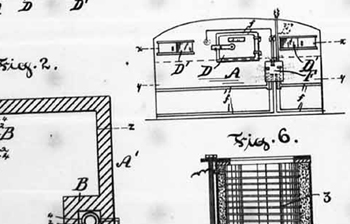 1897
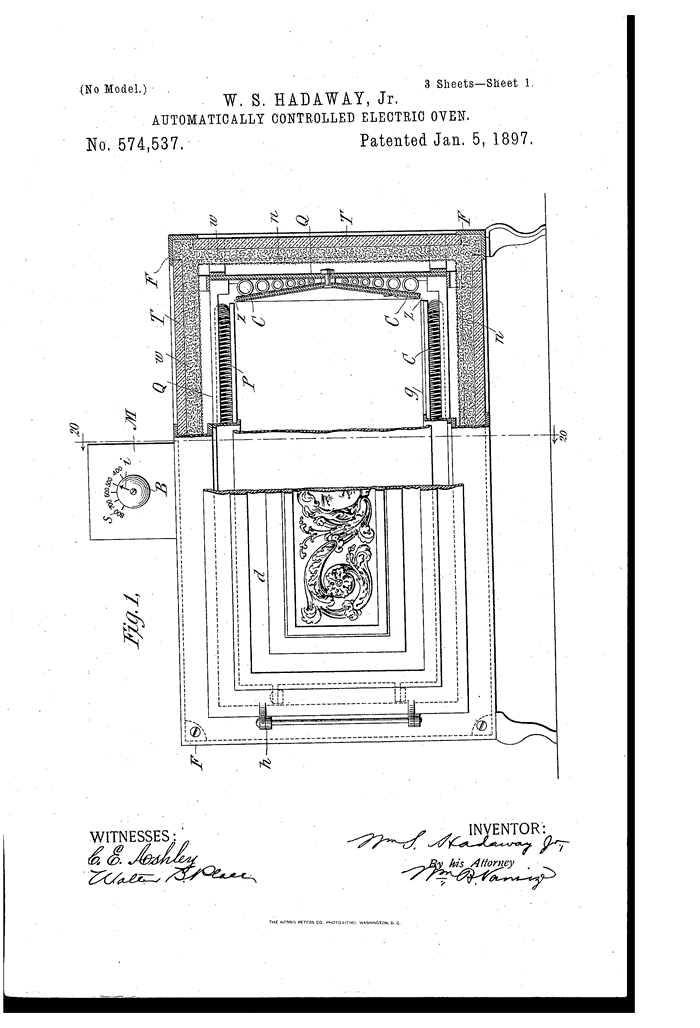 In 1897, William Hadaway was granted US patent # 574537 for an "Automatically Controlled Electric Oven„.
1905
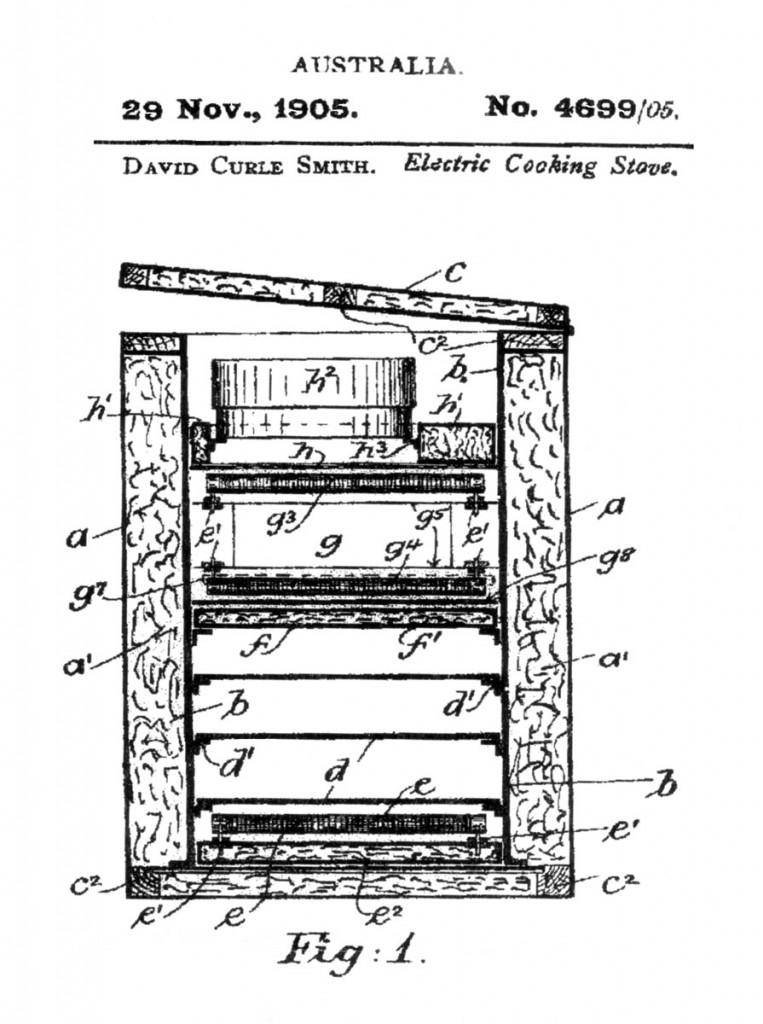 In November 1905, David Curle Smith, Western Australia, applied for a patent for a device that adopted what later became the configuration for most electric stoves: an oven surmounted by a hotplate with a grill tray between them.
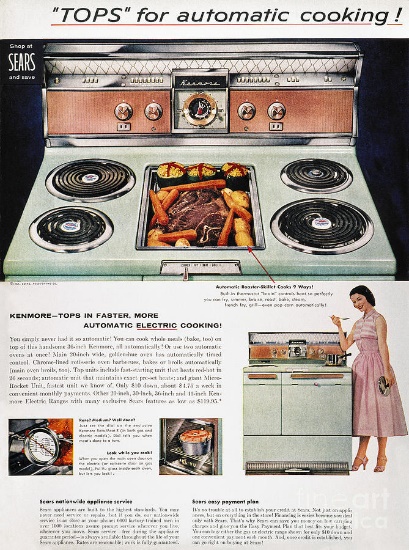 1960s
Today
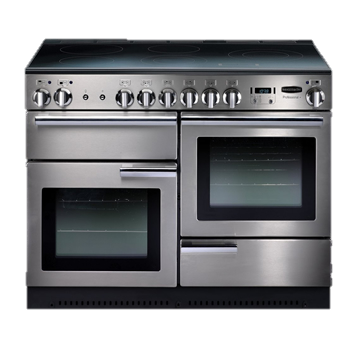 Today: Stainless steel double-layer cooker. There are dozens of options for cooking available today compared to yesterday's years.
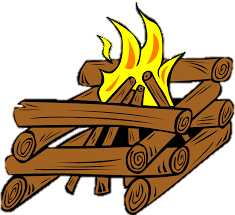 Fortunately, you do not have to cook dinner over an open fire tonight!
Source:
 https://en.wikipedia.org/wiki/Electric_stove
Created for the eTwinning poject: On the Track of Our Recent Pastby: Paula Horvat, 6th gradeteacher: Iva NaranđaII. OŠ Čakovec, CroatiaMay, 2016